WELCOME TO USASA ENTERPRISES PVT LTD.
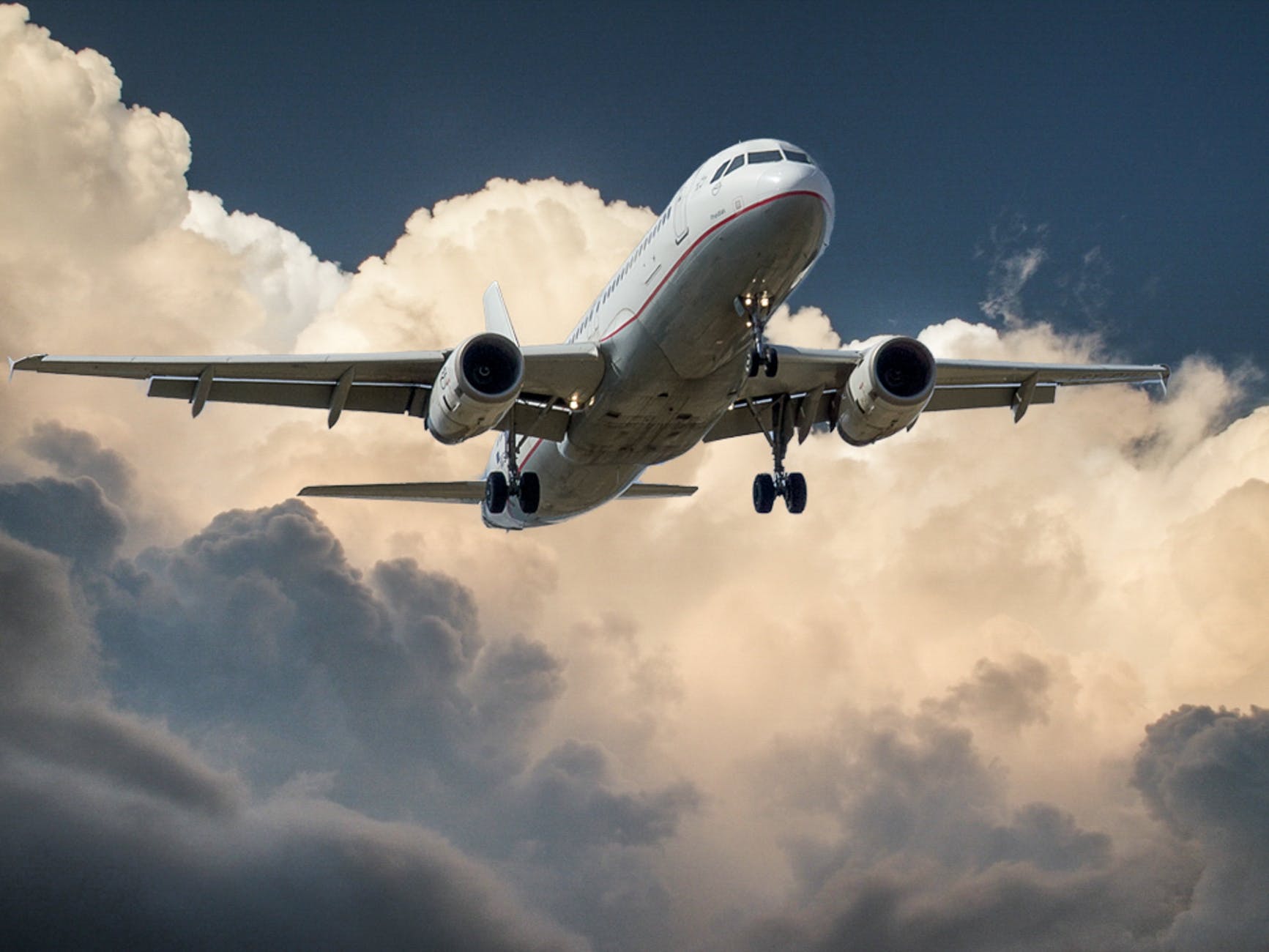 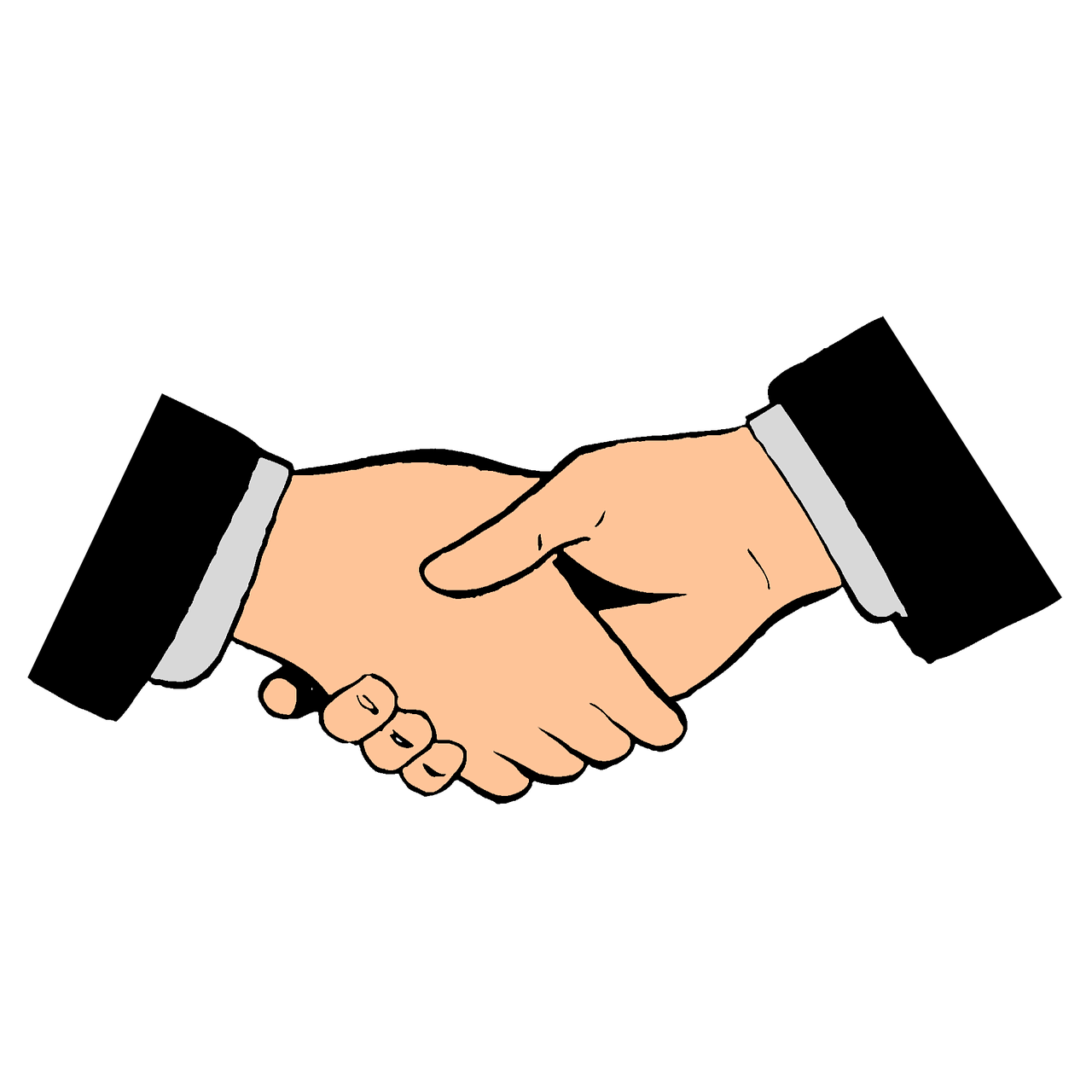 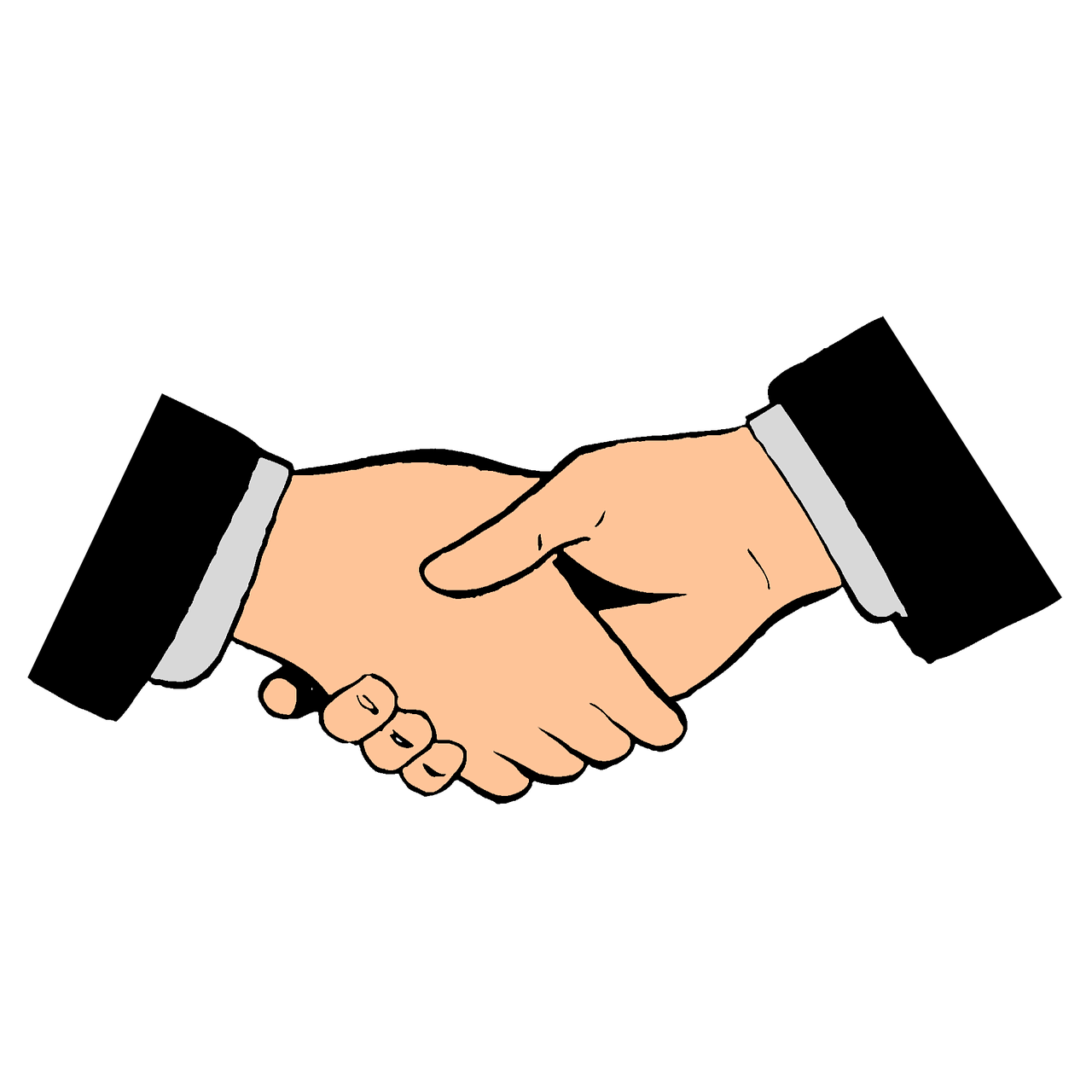 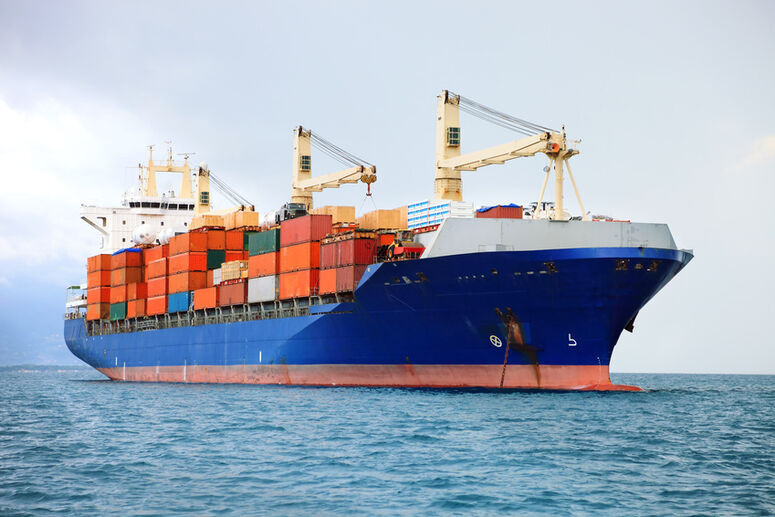 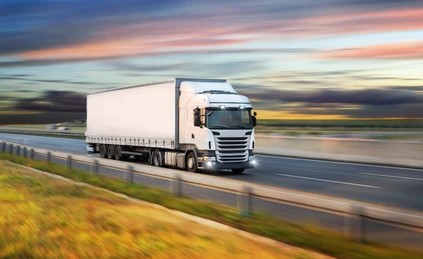 www.usasaenterprises.com
Who are we?
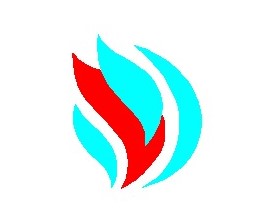 USASA Enterprises Pvt Ltd was established in year 2023 to financial year. the Company  has been thriving as a one of the most prominent names in Express Distribution Services across India. USASA  is a trusted name for resolving the first and last mile connectivity concerns with its door-to-door services  through all means of multi-modal transportation and vast warehousing network.

We are not just into distribution services, but also into full-fledged logistics services as well. We have our  offices in ICD Tughlkakabad,CFS Patparganj, IGI Airport, ICD Dadri, ICD Ghari Harsaru, ACTL Faridabad, HTPL Palwal, ICD Sonipat/Panipat.

Nhava Sheva, Mundra sea port and many other cities across India.

We offer single window solutions to our  Customers. We have dedicated inland transportation services from Delhi-NCR to all vessel dispatch ports  across India, and  also bonded trucking services from Delhi to Mumbai ports.
www.usasaenterprises.com
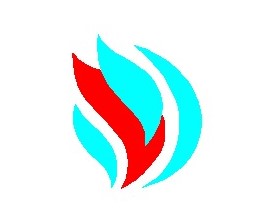 What we do…
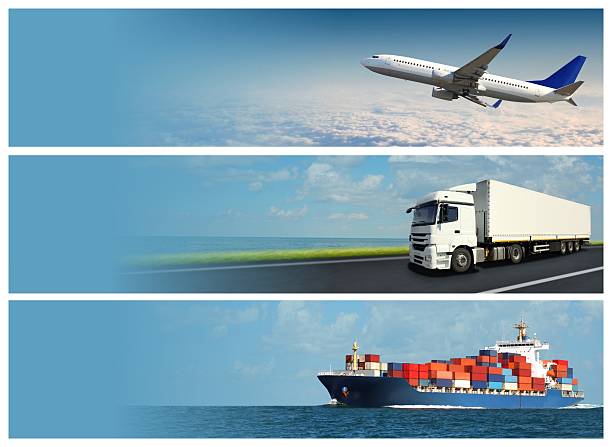 Transportation
Primary Transportation.
Secondary Transportation.
Express Transportation.
Reverse Logistics.
ODC Project.
Refer Transportation.
Hydraulic Vehicle.
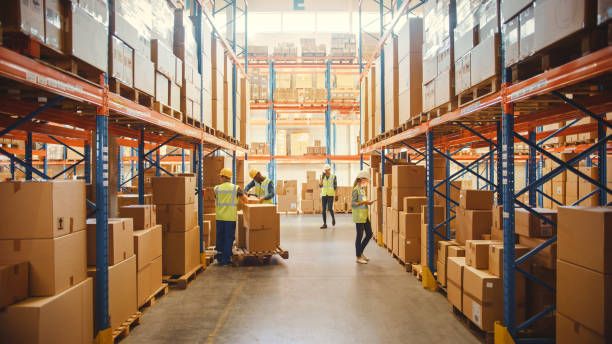 Warehousing
Warehousing Solutions.
Independent Warehouse Operations.
Multi-user Warehouse Operations.
In-plant/ factory warehouse operations on Mundra Port.
www.usasaenterprises.com
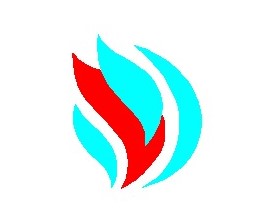 Challenges faced by the customers
Multiple Supplier-Partner  Relationships
Lack of Visibility       and Transparency
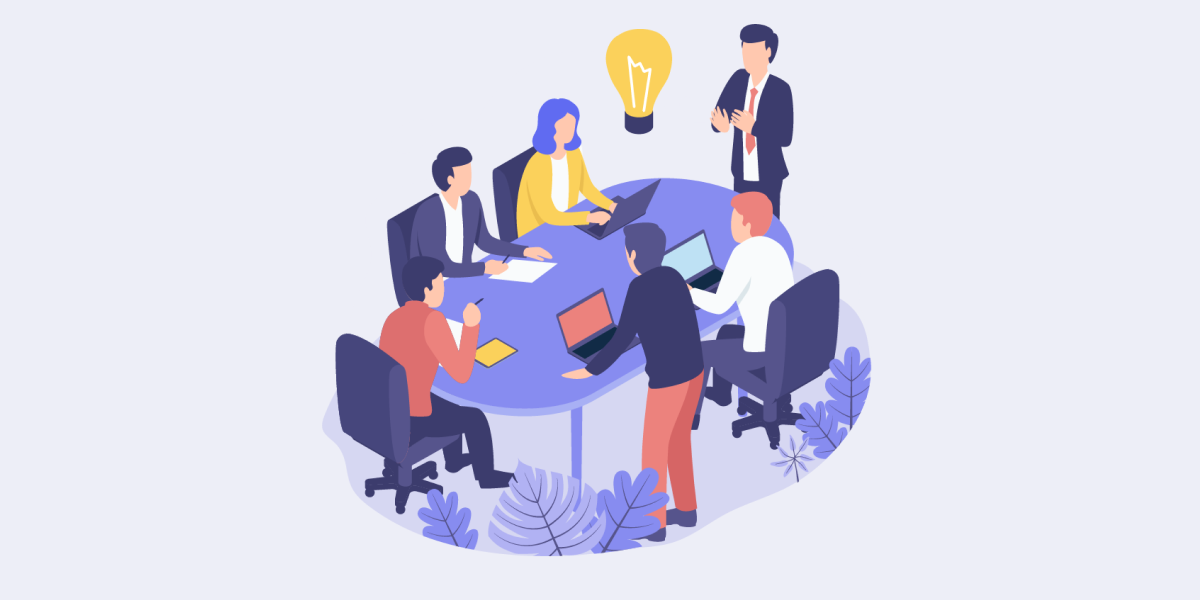 Customer Service  Concerns and  Response Delays
Planning and Risk  Aversion Management
Lack of Online options  and digital integration
Inventory and  Cost Control
www.usasaenterprises.com
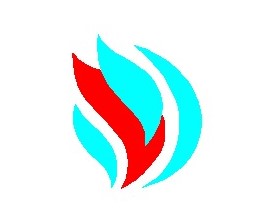 Our Service's
SPECIALIZED CONTAINER MOVEMENT
TIME BOUND DELIVERY
GPS TRACKING
SATISFACTION
TRANSPARENCY
LCL CLOSED BODY TRUCKS
www.usasaenterprises.com
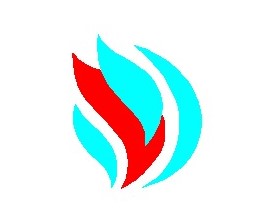 Project Handling
USASA professional transportation team, Assets and strong network is capable to meet customers various requirements. Our advance fleet and experienced personal ensures safe and secure movement of goods. We are specialized in cross border, oversize dimension cargos, oil and gas, temperature controlled, Project Cargo Transportation etc. with our modern fleet and rich experience of expertise, enable our truck services to deliver secure, cost effective and comprehensive services on time. We undertake back loading of empty containers and local transportation for exporters and importers. We offer comprehensive door to door cargo handling services including stuffing, de-stuffing, storage and transportation.
www.usasaenterprises.com
Why us…
Direct Control of our own/ fixed  transport fleet of specialized  vehicles.
Commitment of Delivery/ Pickup to  and from any corner of India.
Best of breed associations  in providing end-to-end
service.
Expert Knowledge of  Export Movement &  Projected Demonstration.
Wide network of Warehousing  facilities for secure storage and  rapid movement of all cargo.
Dedicated specialized, owned  facilities in entire network.
www.usasaenterprises.com
Business Partner…
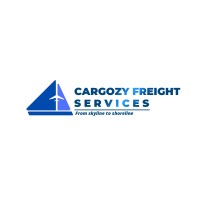 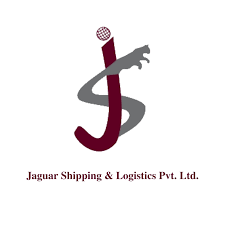 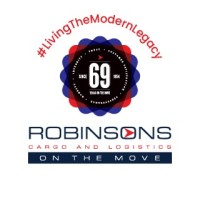 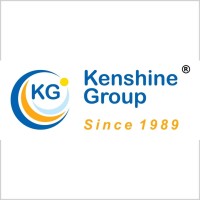 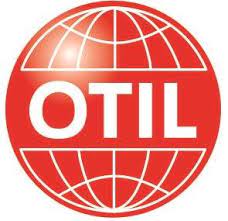 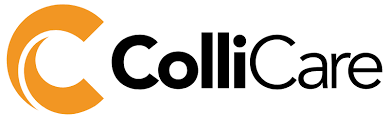 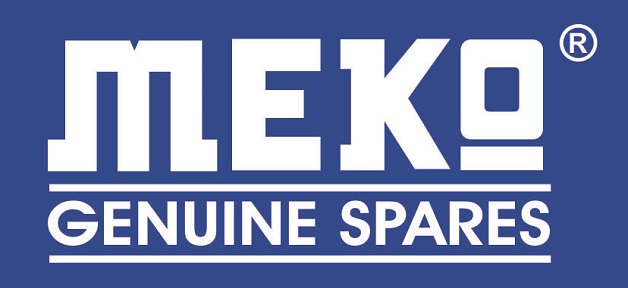 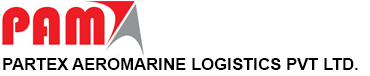 www.usasaenterprises.com
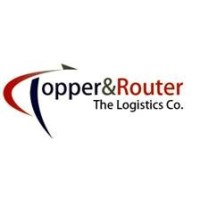 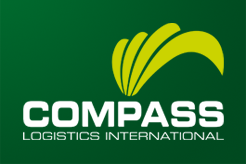 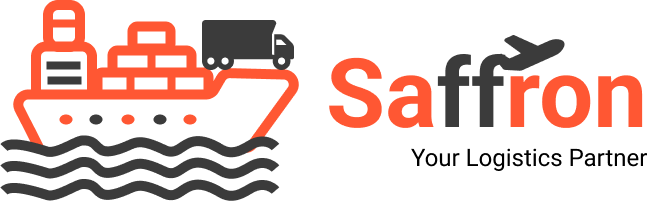 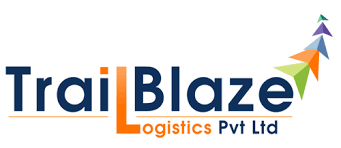 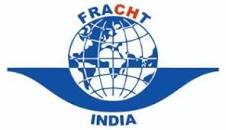 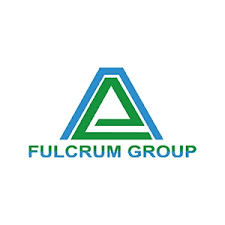 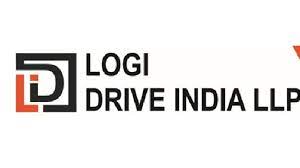 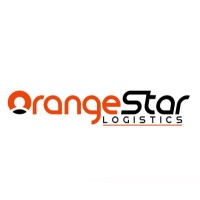 www.usasaenterprises.com
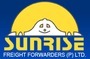 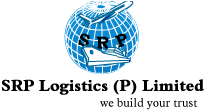 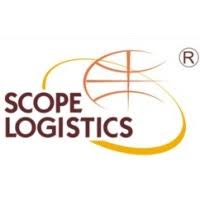 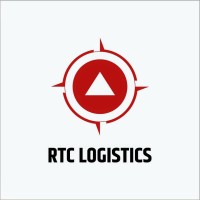 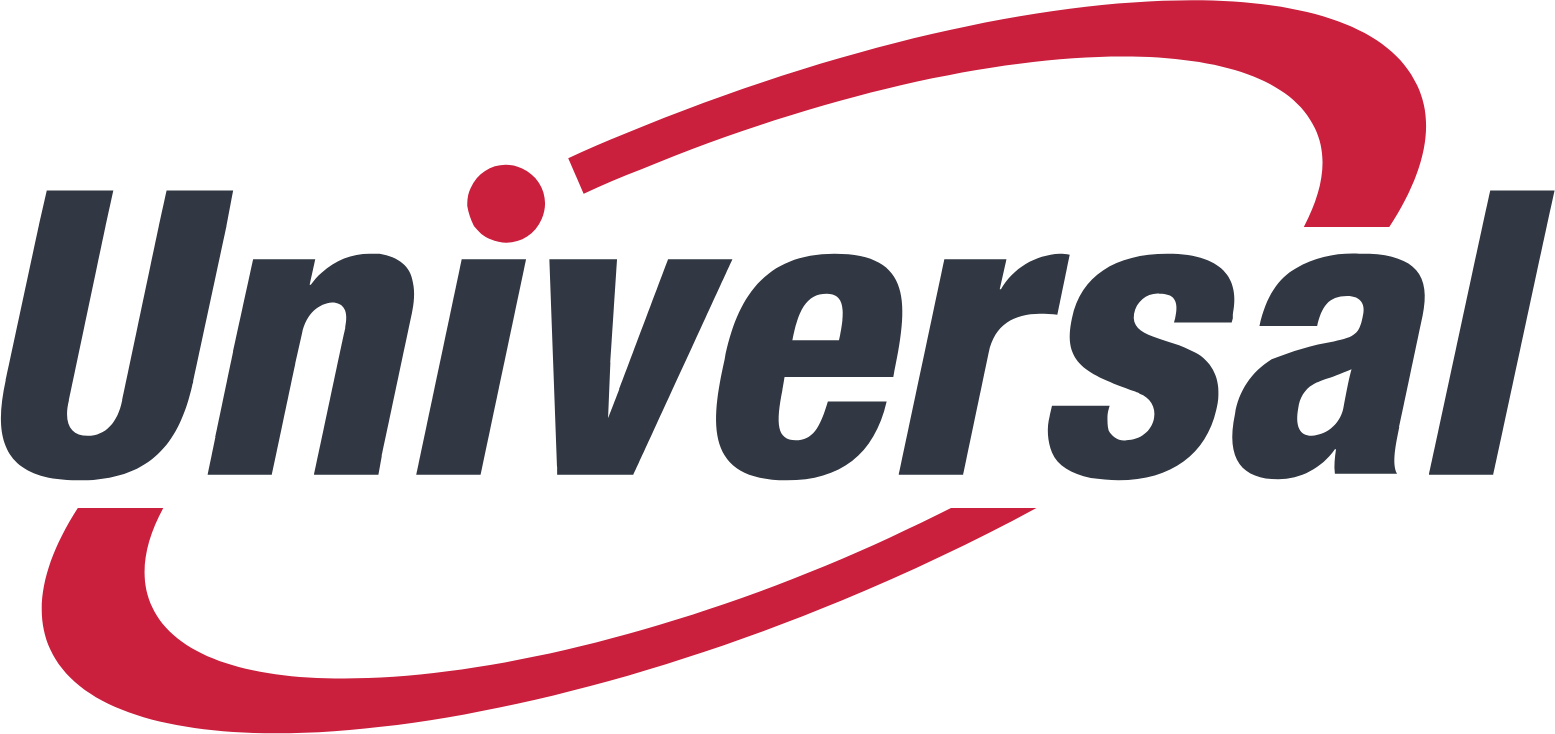 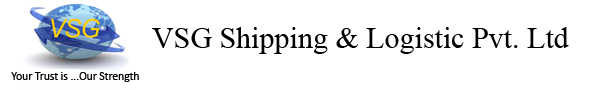 www.usasaenterprises.com
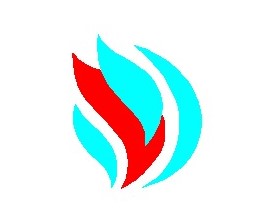 Company Details….
USASA ENTERPRISES Pvt Ltd.
 
B-72/73, ROHIT HOUSE, T/F,  Vishwakarma Colony
PUL PAHLADPUR, SOUTH DELHI, Delhi -110044, INDIA
Name:- Sanjay Upadhyay
Contact No:- 9582421000
Email Id:- skupadhyay@usasaenterprises.com
usasaentp@gmail.com
Name:- Sanjeev Kumar Yadav
Contact No:- 9711117753,9716163456
Email Id:- sanjeev@usasaenterprises.com
usasaentp@gmail.com
Name:- Ankit Mishra
Contact No:- 8527008934
Email Id:- info@usasaenterprises.com
usasaentp@gmail.com
Name:- Mohd. Anjar
Contact No:- 9711117853
Email Id:- info@usasaenterprises.com
usasaentp@gmail.com
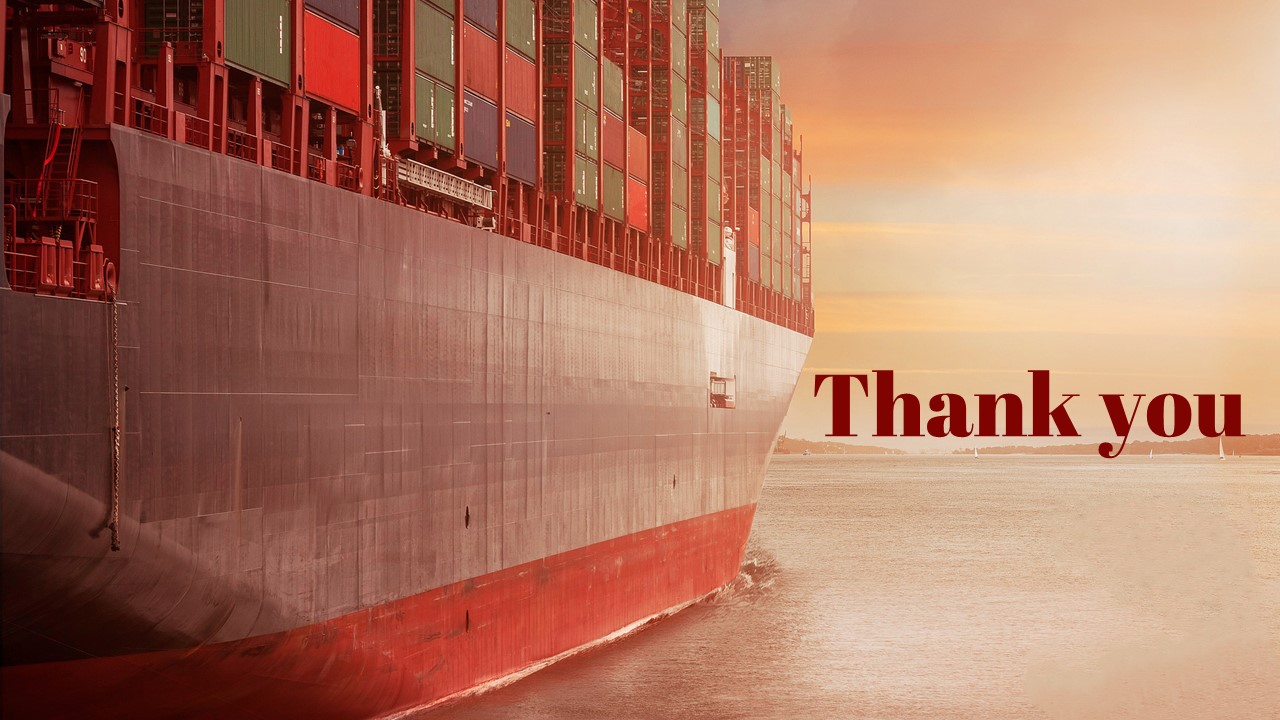 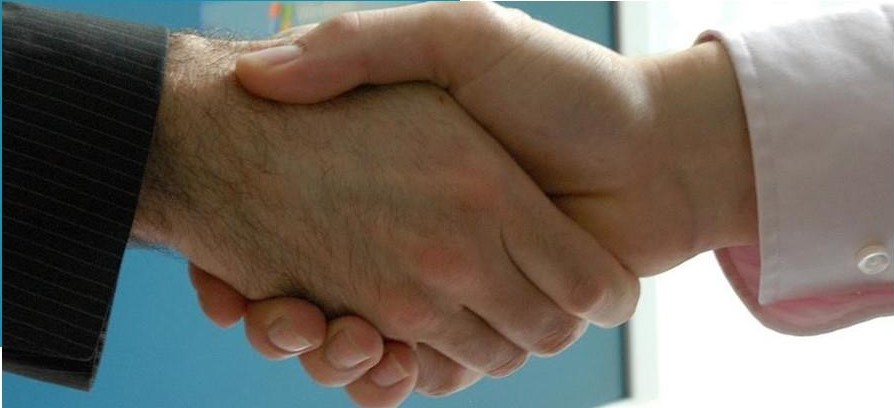